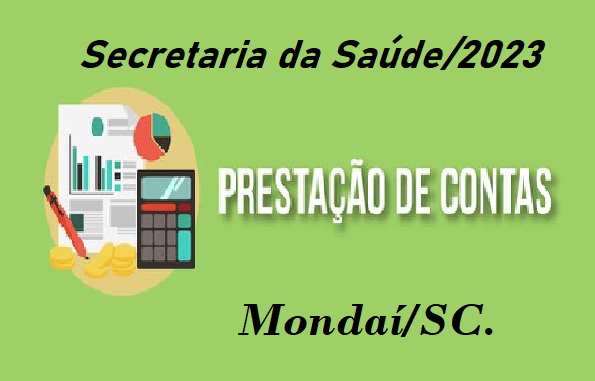 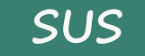 2º Quadrimestre de 2023.
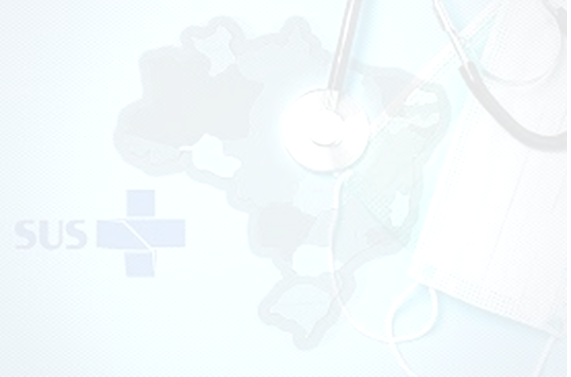 AUDIÊNCIA PÚBLICALEI COMPLEMENTAR Nº 141/12
Ginther Otto Dreher

Gestor do Fundo Municipal de Saúde

Mondai/SC, 22/09/2023
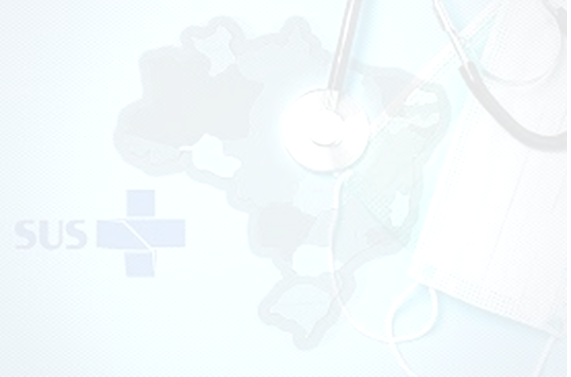 População e famílias por área de ESF
(Cidadãos Vinculados)
População por faixa etária e sexo vinculada no eSUS.
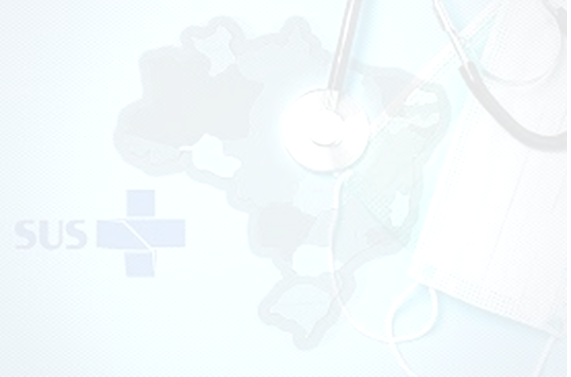 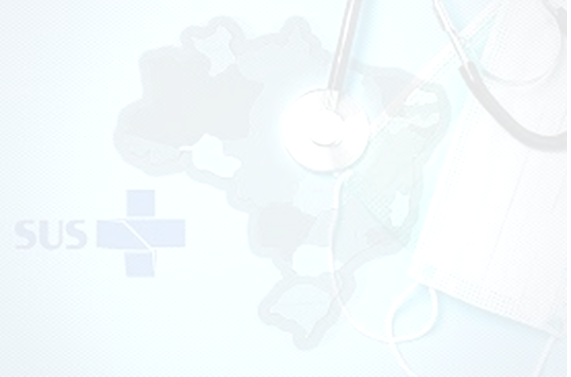 Estabelecimentos de Saúde SUS Cadastrados
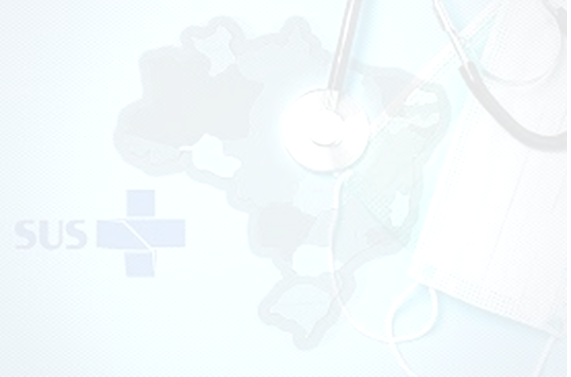 Condensado das principais Atividades - 2023
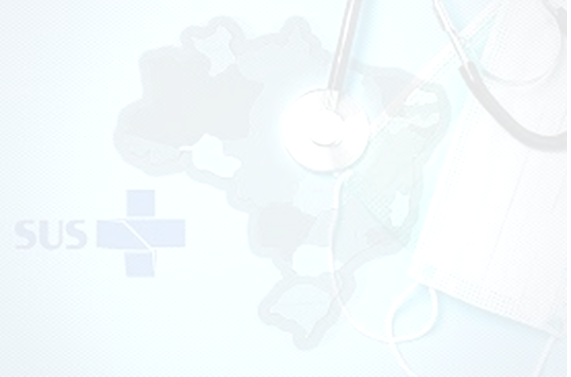 Continuação...................
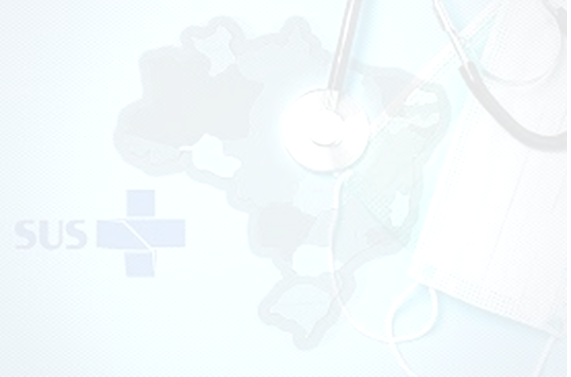 Principais Exames Especializados Realizados
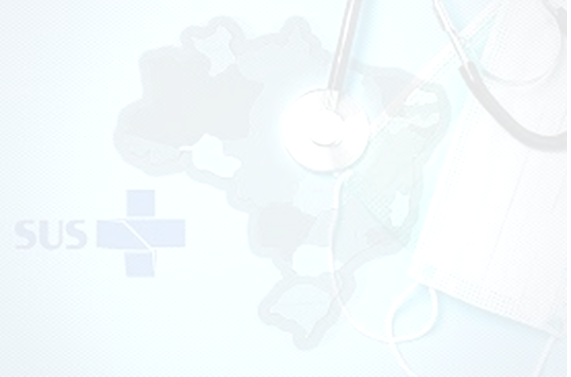 Indicadores da Atenção Primária  Primeiro Quadrimestre/2023
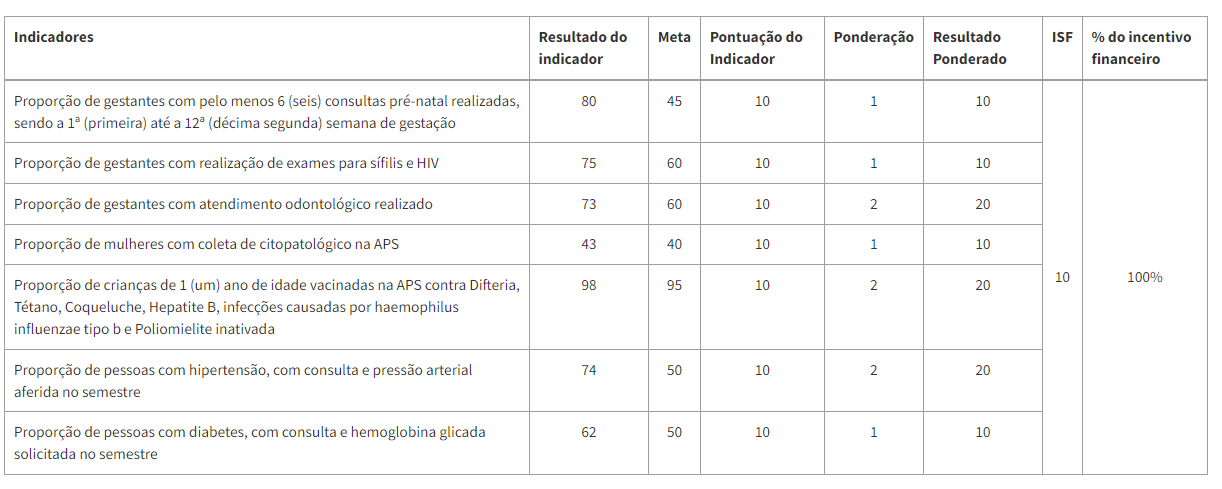 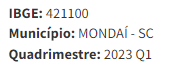 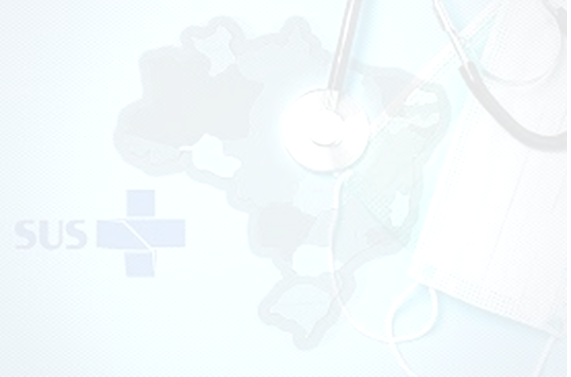 Indicadores da Atenção Primária  Primeiro Quadrimestre/2023
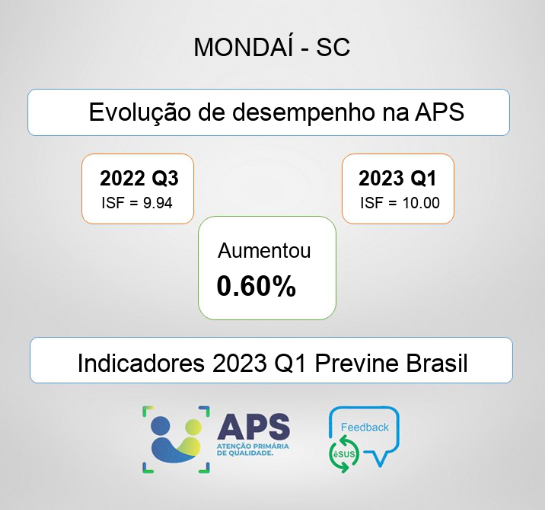 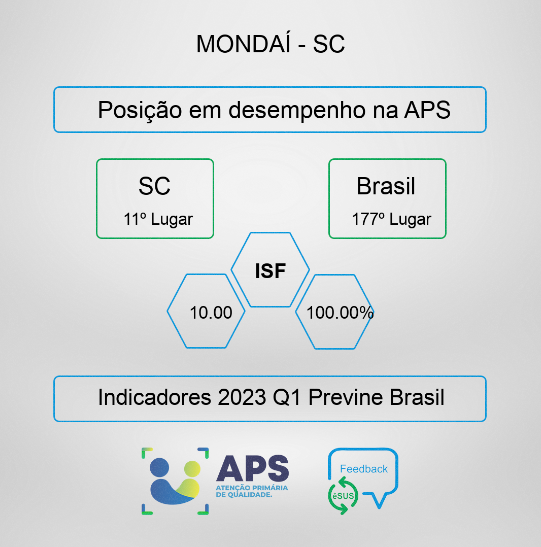 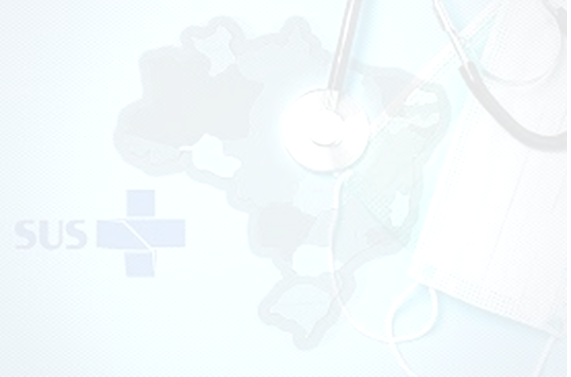 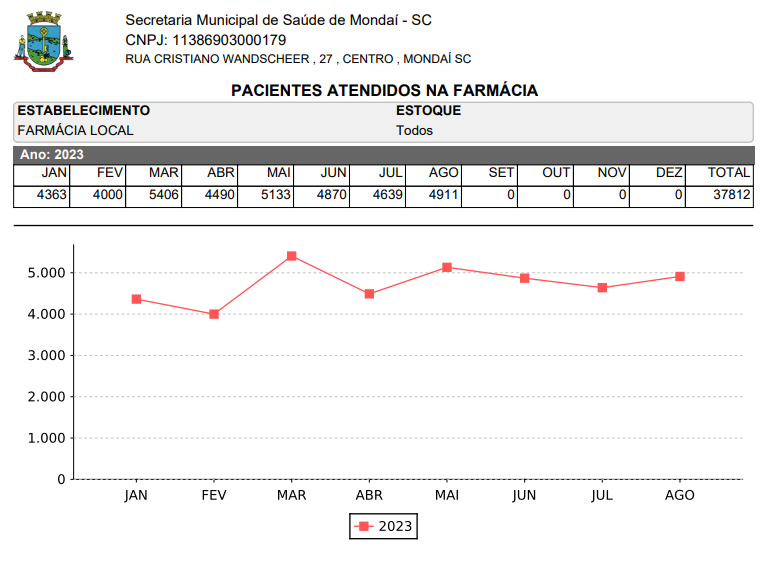 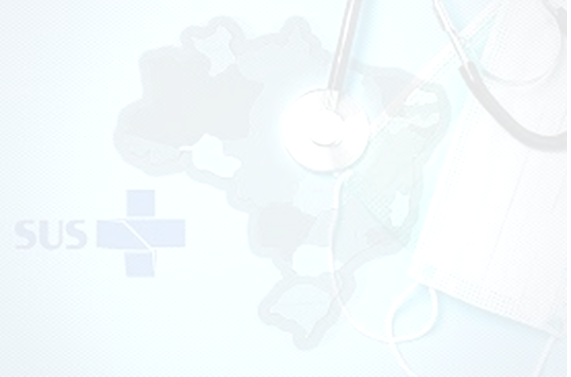 Linha do Tempo de Atendimentos no ESUS
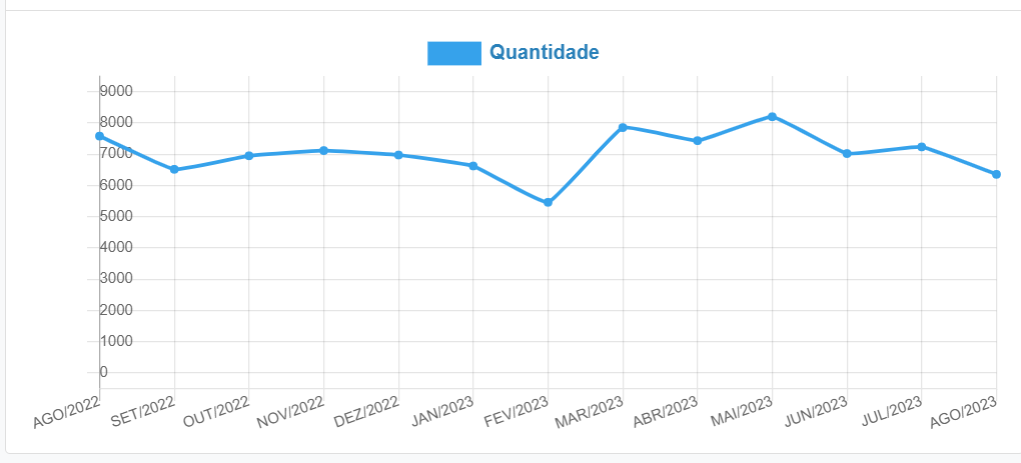 8.196
6.354
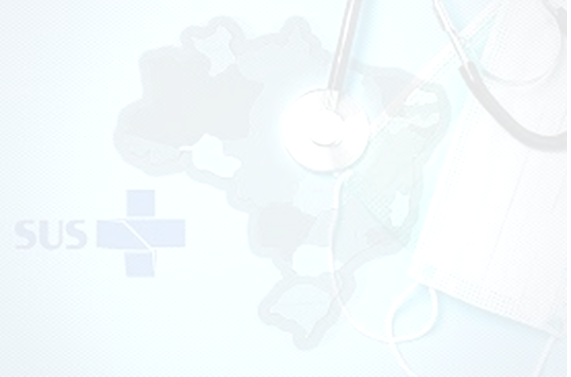 Atendimento por dia da semana/2023 - ESUS
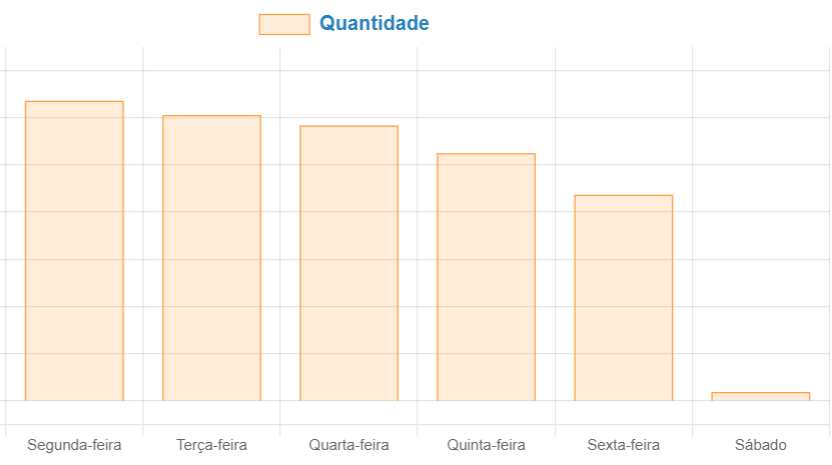 12.717
12.717
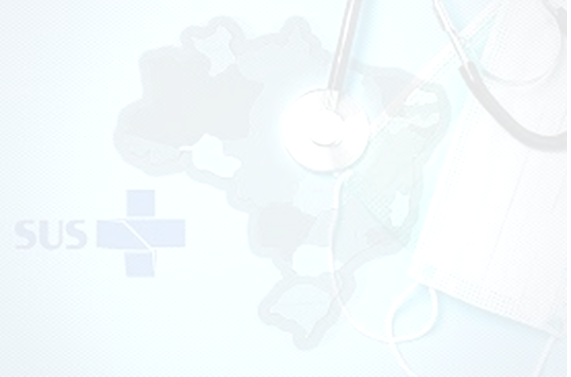 Por sexo e turno de atendimento no – ESUS/2023
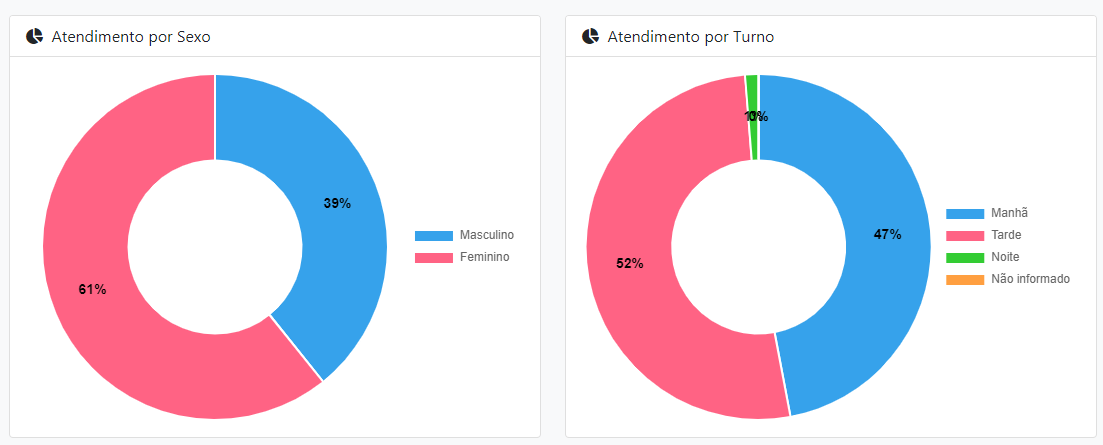 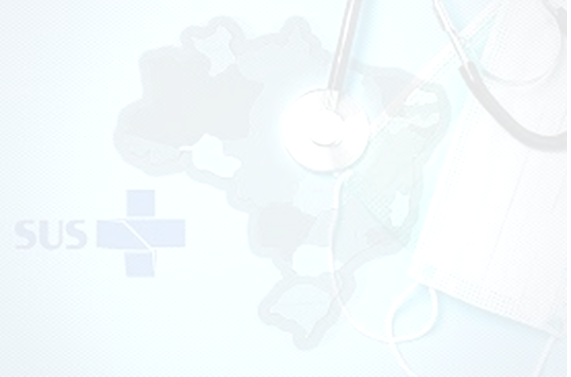 Atendimento por faixa etária no ESUS/2023
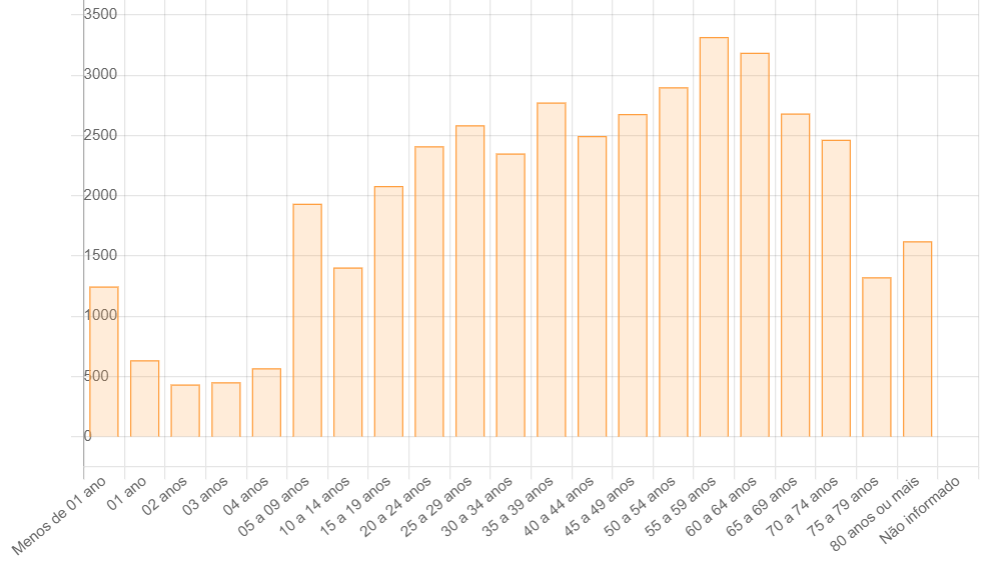 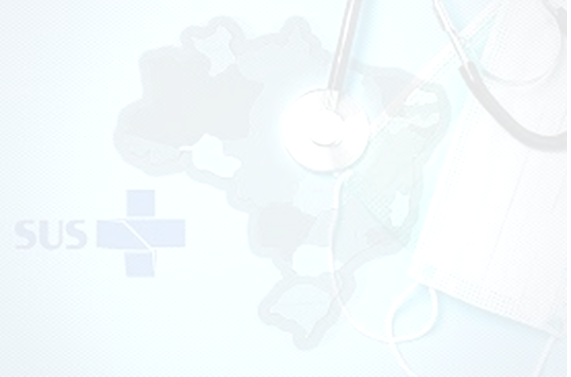 Tratamento Fora de Domicílio
Pacientes Transportados:       7.197


Total de KM rodados:  311.059
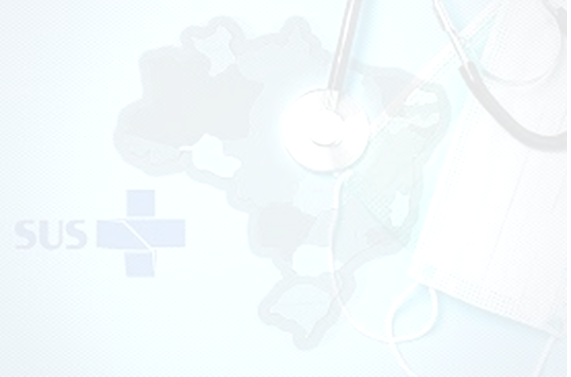 Destino com mais Viagens
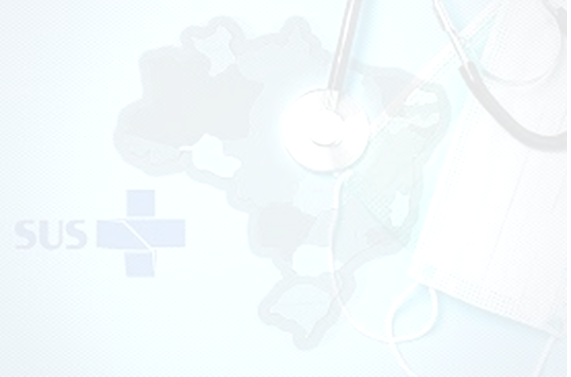 Internações Hospitalares em 2023 até junho
Caráter de Internação
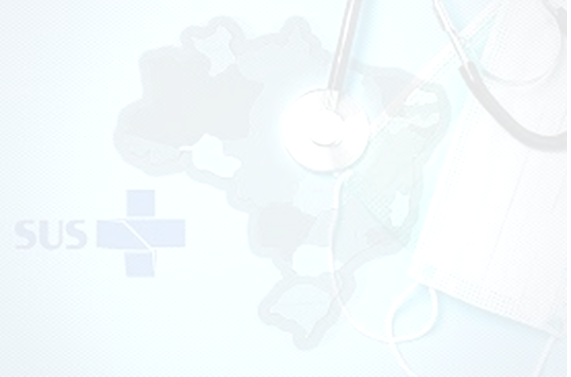 Internação por CID 10
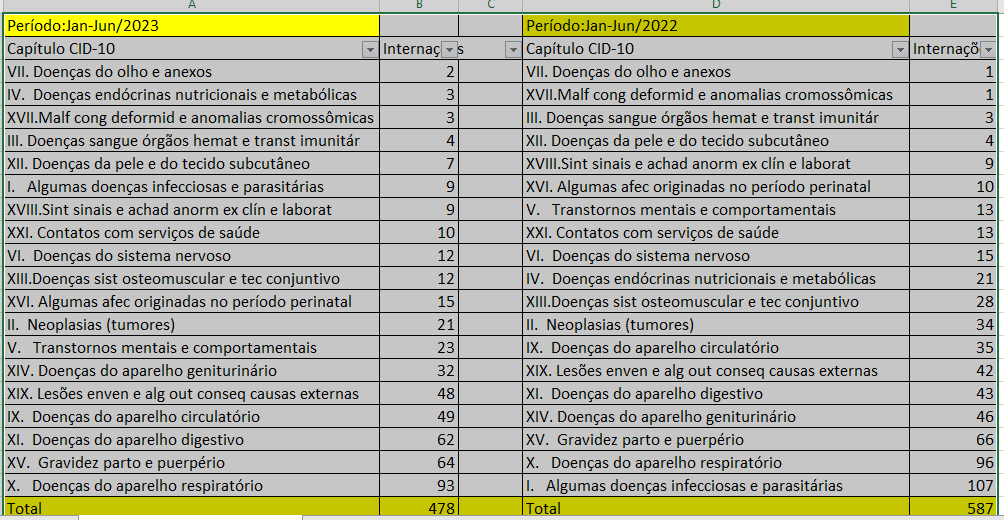 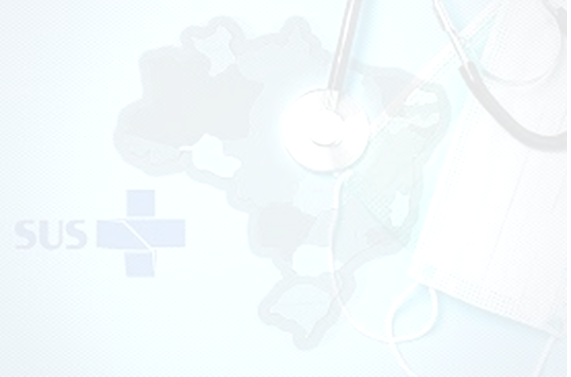 Nascidos Vivos e Óbitos
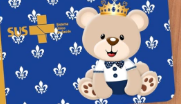 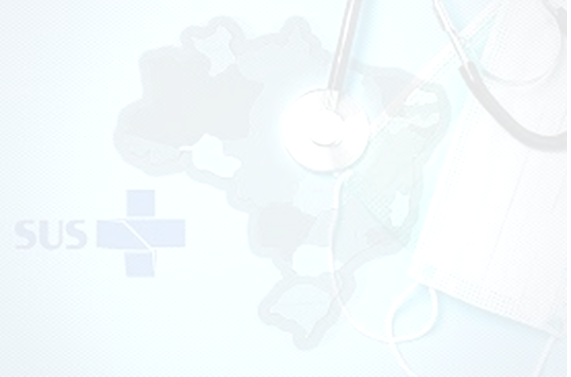 Óbitos – CID 10
 -
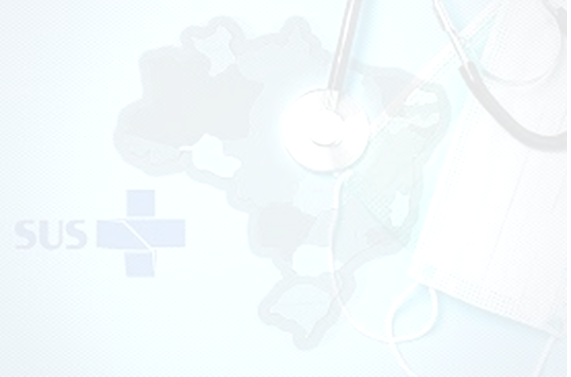 Óbitos por faixa etária e Sexo
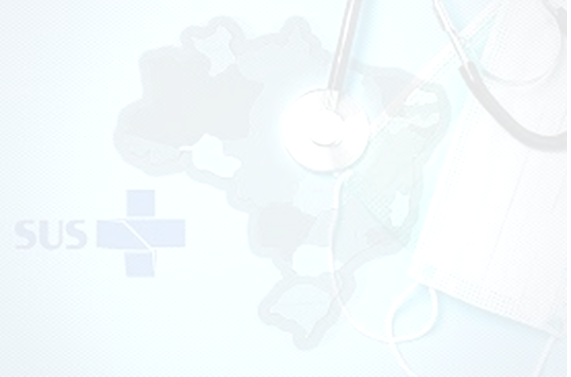 Repasses Fundo a Fundo 2023
TOTAL  3.774.630,25
Repasse Estadual 2023
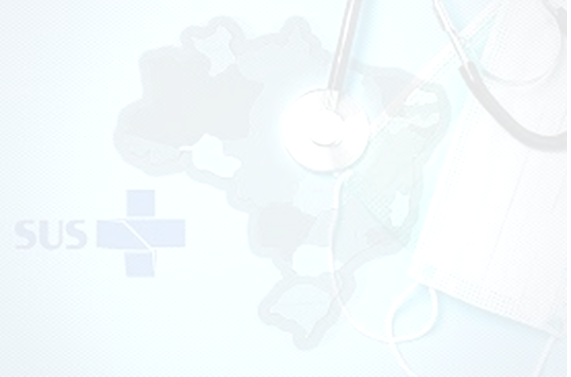 Repasses Fundo a Fundo 2023
Emendas Parlamentares
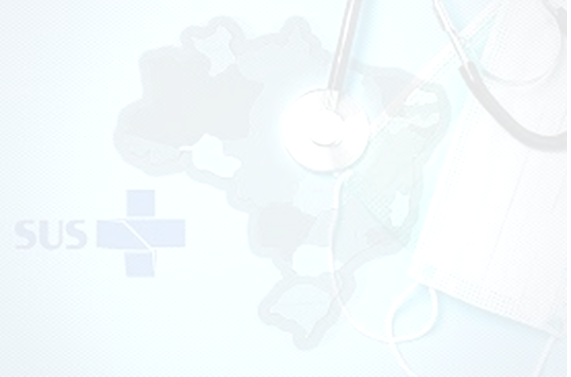 Repasse por Bloco de Financiamento 2023
PRESTAÇÃO DE CONTAS
26
27
28
29
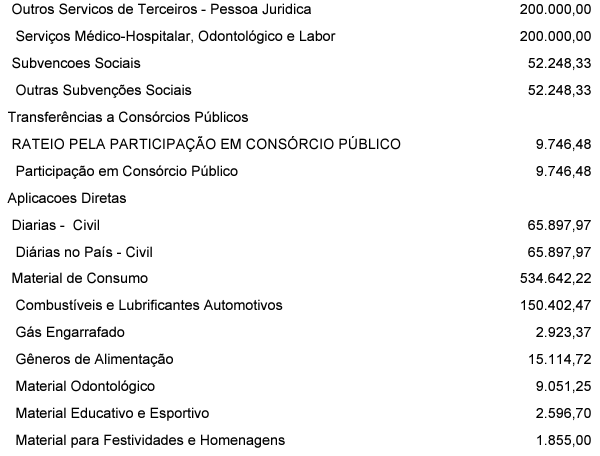 30
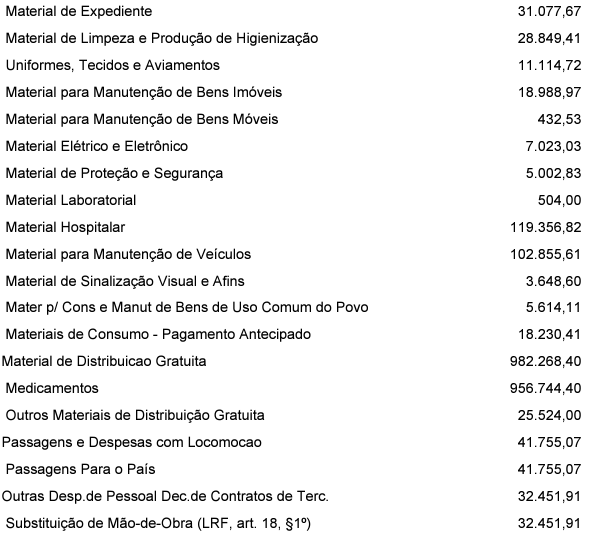 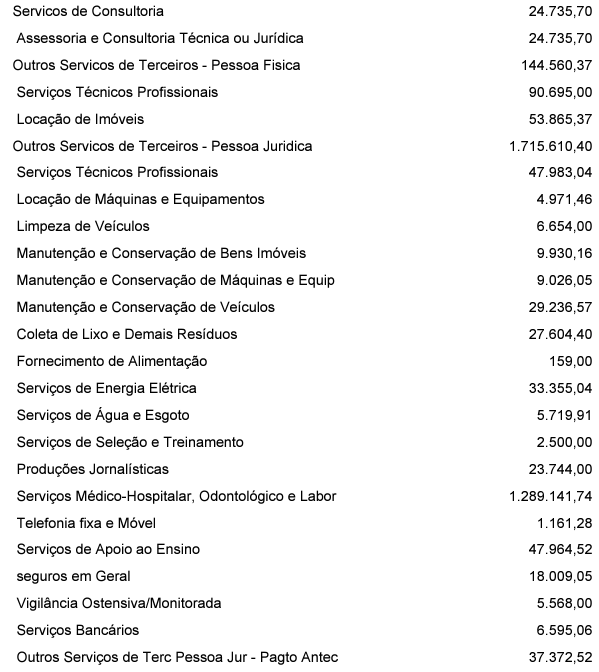 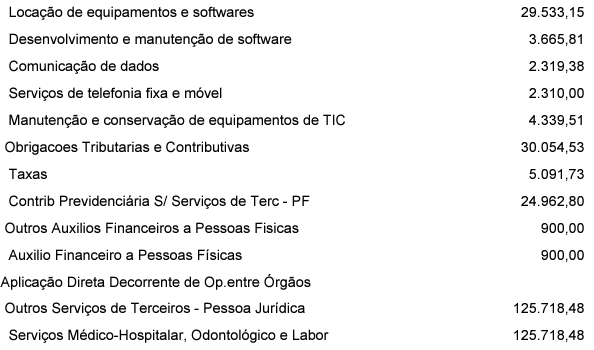 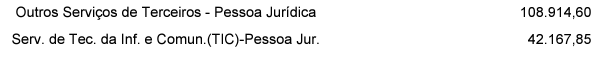 Até agosto de 2023 foi aplicado;
Despesa total com Saúde, em R$/hab, sob a responsabilidade do Município, por habitante.


R$ 613,74
35
36
37